Set NotationMath Studies IBNPHSMrs Skaff
Set Notation Chart
Set  Theory
A set is a well defined group of objects or symbols

The objects or symbols are called the elements of the set. 

If an element e belongs to set S,  this is represented as:
 e ∈ S

If an element e  does NOT belong to set S this is represented as:
e ∉ S
Set  Theory
If an element e belongs to set S,  this is represented as:
 e ∈ S
If an element e  does NOT belong to set S this is represented as:
e ∉ S 	
 EXAMPLE:
A particular set consists of the following elements: {South Africa, Namibia, Egypt, Angola, ..}
 Describe the set: ______________________
The elements are the countries of Africa
Add an element to the set
State an element that does not belong to the set
Is the set finite or infinite?
Set  Theory
If an element e belongs to set S,  this is represented as:
 e ∈ S
If an element e  does NOT belong to set S this is represented as:
e ∉ S 	
 EXAMPLE:
Consider the set {1, 4, 9, 16, 25, …}
 Describe the set: ________________________
The elements of the set are square numbers
Add an element to the set
State an element that does not belong to the set
Is the set finite or infinite?
Subsets
If the elements of one set X are also the elements of another set Y, then X is said to be a subset of Y
X ⊆ Y
 If a set is empty (i.e., it has no elements in it) then it is called an empty set.
 Represented by the symbol Ø
The empty set is a subset of all sets. 
A = {Gavin, Razina, Ciara}
 B= {Gavin, Razina, Ciara}
 C= {Gavin, Razina}
 D= {Gavin, Ciara}
 E= {Razina, Ciara}
 F= {Gavin}
 G= {Razina}
 H= {Ciara}
 I = Ø
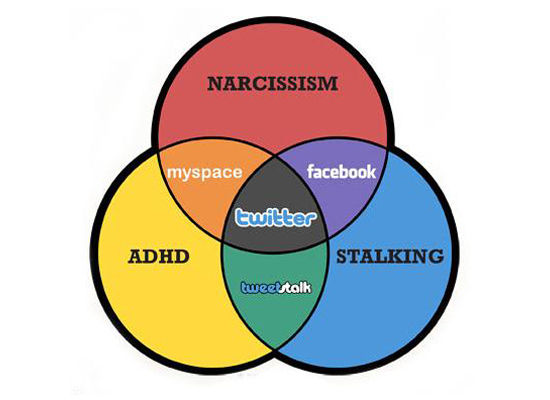 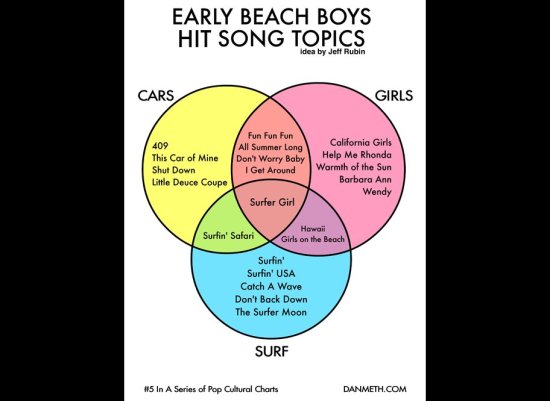 U
18
1
3
4
12
6
16
23
2
24
9
20
5
21
22
8
15
10
7
17
19
14
13
11
Venn diagrams
A Venn diagram is a good way of visually representing the elements of sets 








The Universal set U in this case contains all the integers from 1 to 24.

U = {1, 2, 3, 4, 5, 6, 7, 8, 9, 10, 11, 12, 13, 14, 15, 16, 17, 18, 19, 20, 21, 22, 23, 24}
Venn diagrams
If the set A contains all the multiples of 3 between 1 and 24, this can
be written as

A = {3, 6, 9, 12, 15, 18, 21, 24}.

On the diagram these can be identified by enclosing them in a circle
labelled A.
U
A
18
1
3
4
12
6
16
23
2
24
9
20
5
21
22
8
15
10
7
17
19
14
13
11
Venn diagrams
The complement of set A is the set of elements which are in U but not in A.
This set is identified as A’
If the set A contains all the multiples of 3 between 1 and 24, what is A’?
U ={1, 2, 3, 4, 5, 6, 7, 8, 9, 10, 11, 12, 13, 14, 15, 16, 17, 18, 19, 20, 21, 22, 23, 24}
A = {3, 6, 9, 12, 15, 18, 21, 24}.
A’ =
U
A
18
1
3
4
12
6
16
23
2
24
9
20
5
21
22
8
15
10
7
17
19
14
13
11
U
A
18
1
3
4
12
6
16
23
2
24
9
20
5
B
21
22
8
15
10
7
17
19
14
13
11
Venn diagrams
If the set B contains all the multiples of 4 between 1 and 24, this can be written as

B = {4, 8, 12, 16, 20, 24}.

On the diagram these can be identified by enclosing them in another circle labelled B.
U
A
18
1
3
4
12
6
16
23
2
24
9
20
5
B
21
22
8
15
10
7
17
19
14
13
11
Venn diagrams
Shade the part of the Venn Diagram that represents the set B’
Venn diagrams
U
A
18
1
3
4
12
6
16
23
2
24
9
20
5
B
21
22
8
15
10
7
17
19
14
13
11
The numbers 1, 2, 5, 7, 10, 11, 13, 14, 17, 19, 22, 23 all belong to the Universal set U  but do not belong to either set A or set B.
The numbers 12 and 24 belong to set A and set B and therefore they appear in the overlap of the two circles.
The overlap (intersection) of set A and set B is written A∩B
therefore  A∩B = {12,24}.
U
A
18
1
3
4
12
6
16
23
2
24
9
20
5
B
21
22
8
15
10
7
17
19
14
13
11
Venn diagrams
The numbers which belong to either set A or set B or both (the union of A and B) are described as  A ∪B  therefore 
A ∪ B = {3, 4, 6, 8, 9, 12, 15, 16, 18, 20, 21, 24}.
Drawing Venn Diagrams
Draw a Venn Diagram to represent the set U = {2, 3, 5, 7, 8} and A = {2, 7, 8}
U
A
Drawing Venn Diagrams
Draw a Venn Diagram to represent A ⊆B⊆U
“A is a subset of B which is a subset of U”
U
Drawing Venn Diagrams
Draw a Venn Diagram to represent A⊆U, B⊆U, A∩B≠Ø
U
A
B
Example
There are 65 golf players at a charity tournament.  45 of these players will play 9 holes of golf and 40 will play 18 holes.  There are 5 people at the tournament who have decided not to play at all.  How many people will play both 9 holes and 18 holes of golf?
Example
In a survey of children who saw three different shows at Walt Disney World, the following information was gathered:
39 children liked The Little Mermaid 
43 children liked 101 Dalmatians 
56 children liked Mickey Mouse 
7 children liked The Little Mermaid and 101 Dalmatians 
10 children liked The Little Mermaid and Mickey Mouse 
16 children liked 101 Dalmatians and Mickey Mouse 
4 children liked The Little Mermaid, 101 Dalmatians, and Mickey Mouse 
6 children did not like any of the shows 
How many children were surveyed?